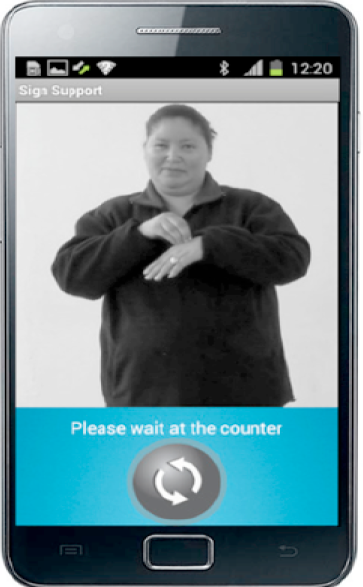 Video notification for SignSupport
Remind Deaf users when and how to take medication
Student 	    :  Vuyisa Phindiso

Supervisor        : Prof. Bill Tucker
Overview
SignSupport overview
Project recap
User Interface Specification
High Level Design
Low Level Design
Tools used
Project plan
Overview of SignSupport Mobile App
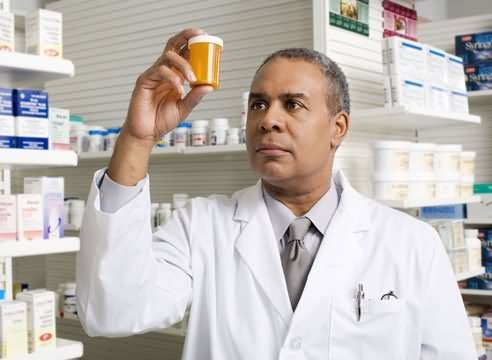 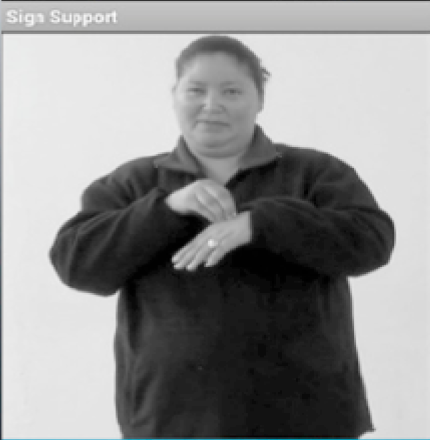 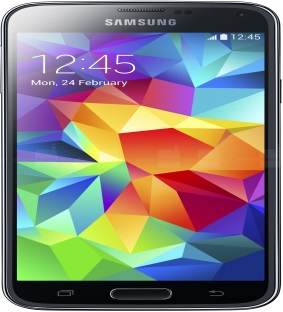 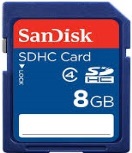 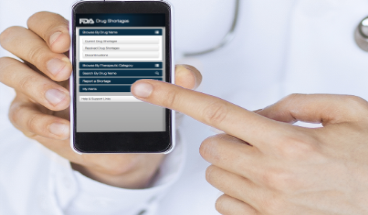 SASL video [3]
Input medication instructions [5]
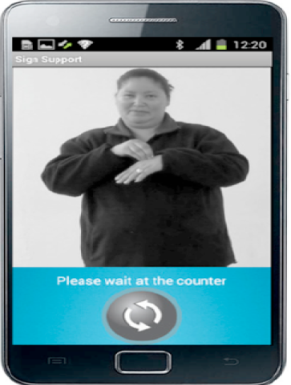 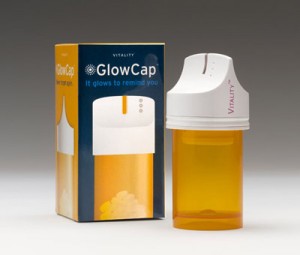 Medication Instructions in SASL [3]
Project recap
Develop a video notification for SignSupport
Problem 
    - Forgetting 
    - reading and writing skills
Solution 
    - SASL video notification
User Interface Specification
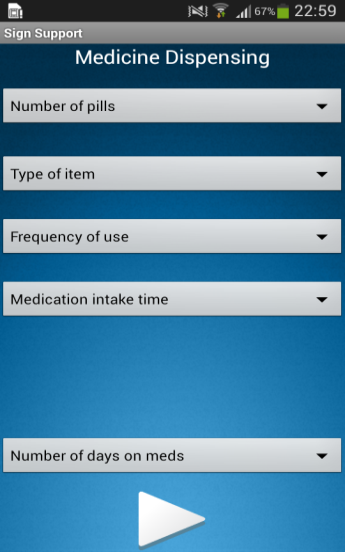 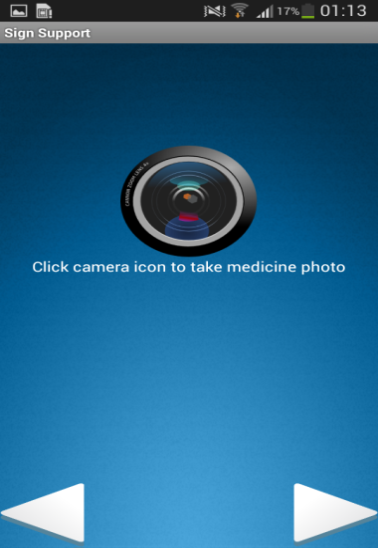 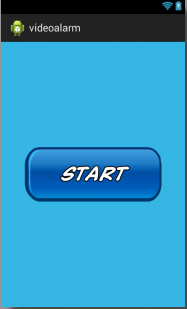 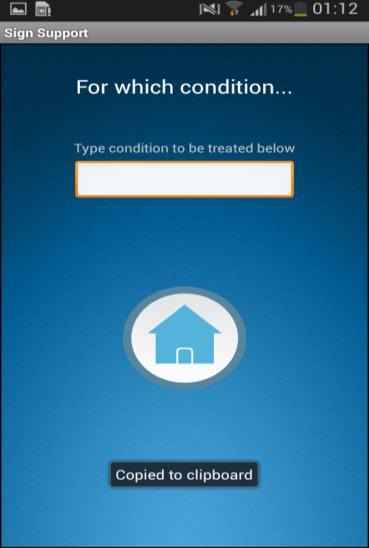 Type of condition
Dispensing
Take picture
Start alarm
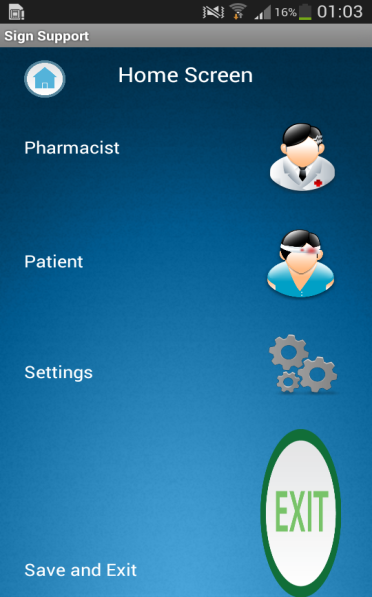 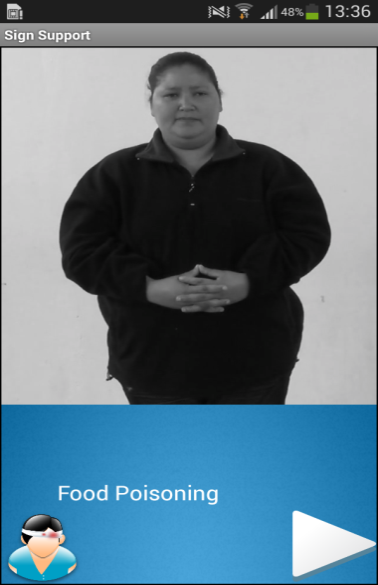 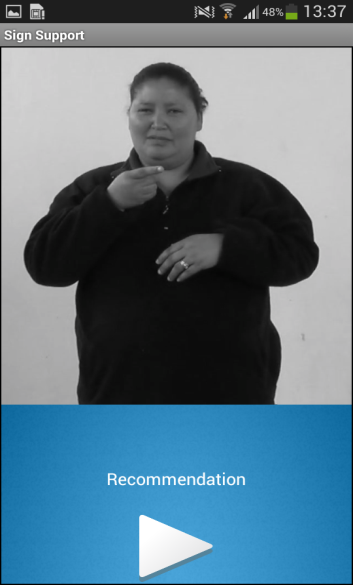 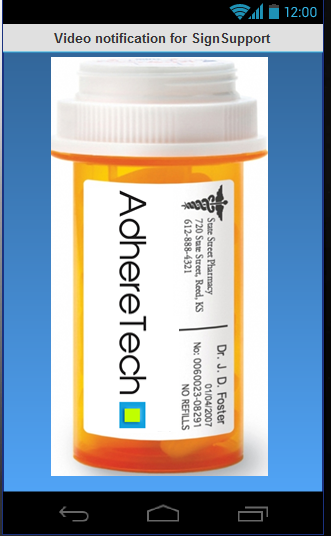 Recommendations
Alarm vibrates
Instructions
Home page
High Level Design
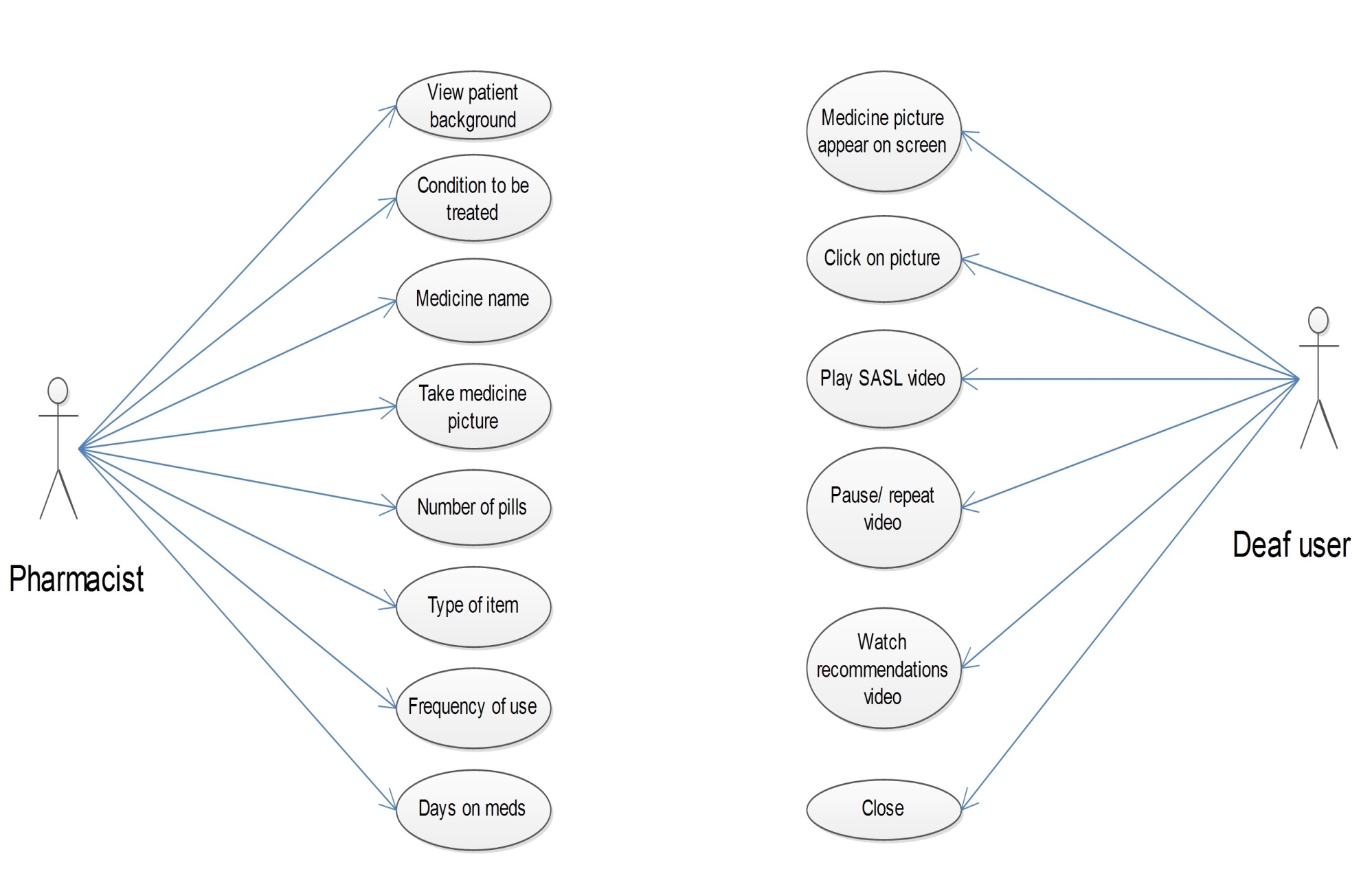 Phone vibrates etrieve SASL video
Low Level Design
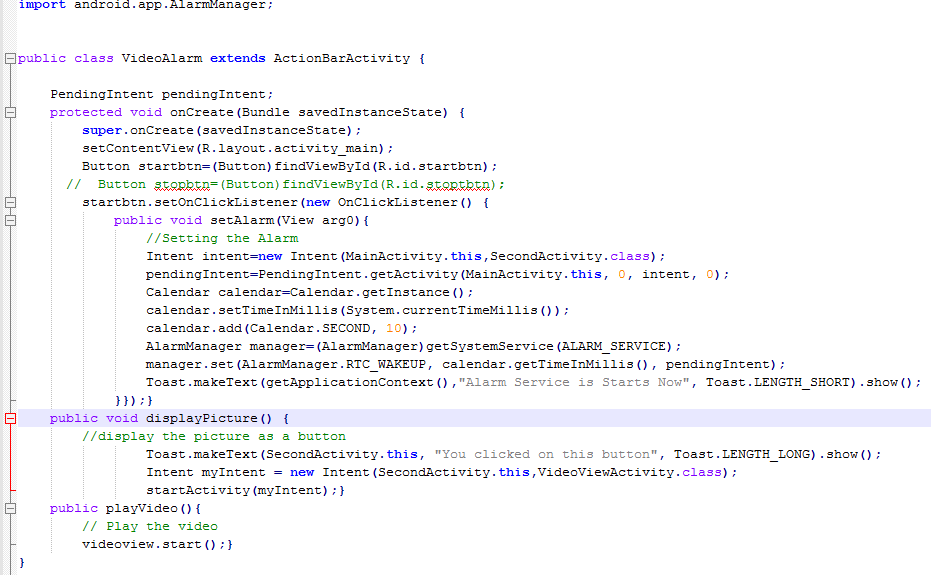 Tools to be used
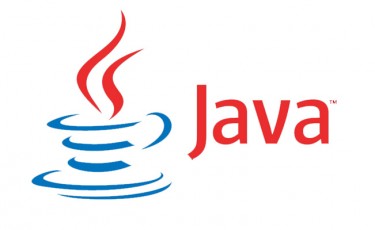 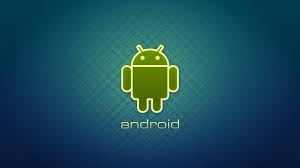 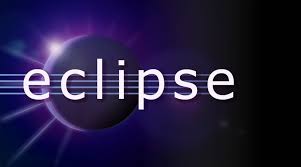 Java programming language  [4]
Eclipse IDE [2]
Android platform [5]
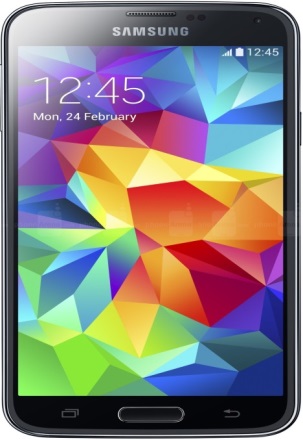 Samsung galaxy phone
Project plan
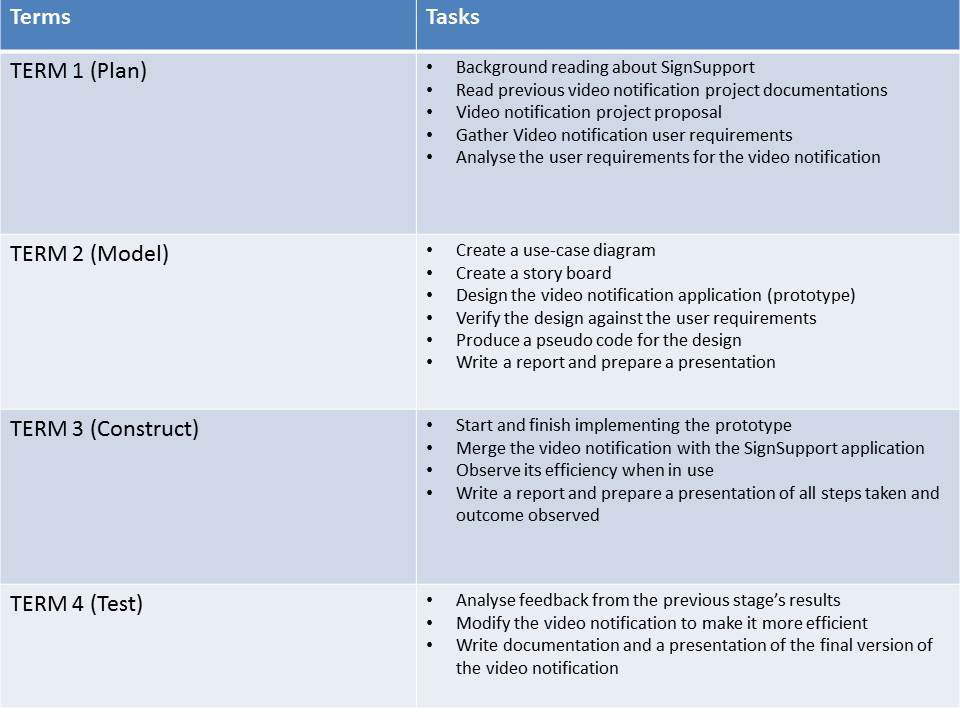 References
[1] Prangnat  Chininthorn (September 2011). "Communication Tool Design
      for Deaf to Hearing in South Africa “

[2] Eclipse IDE     https://blog.idrsolutions.com/2013/07/eclipse/

[3]  Michael B. Motlhabi, William D. Tucker, Mariam B. Parker, "Improving  Usability and  Correctness of a Mobile Tool to help a Deaf person with Pharmaceutical Instruction“

[4]  Java programming language   http://www.digitaltrends.com/computing

[5 ] Android platform   http://hypercubenews.blogspot.com
Demo